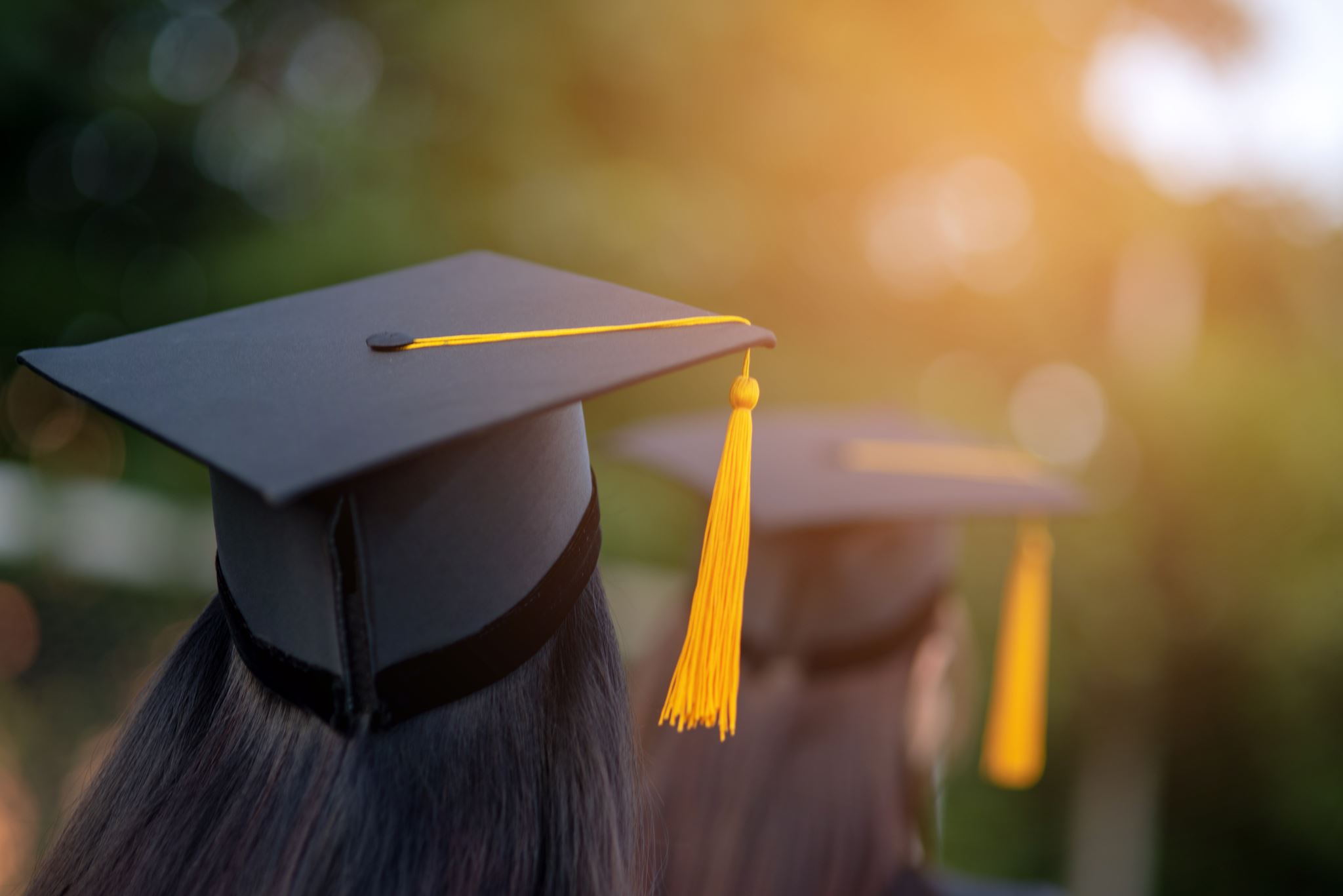 NORTHEAST HIGH SCHOOL
CLASS OF 2025
Day of graduation information
Dress code
Dress code – PROHIBITED!!!!
Each student will be checked for appropriate clothing attire.
The following clothing items are prohibited:
Shorts (this includes rompers)
Flip flops, tennis shoes or Crocs
Flowers, flags, sashes and jewelry are NOT to be worn ON graduation gowns
Decorated caps or gowns are not allowed. COUNTY POLICY!!
No chewing gum, food, drink or other objects allowed inside.
Dress code – PROHIBITED!!!!
Prohibited Items
Full list of prohibited items on the website
Paperless venue
No posters
No bigheads
No water bottles
No balloons
No umbrellas
Parent Information
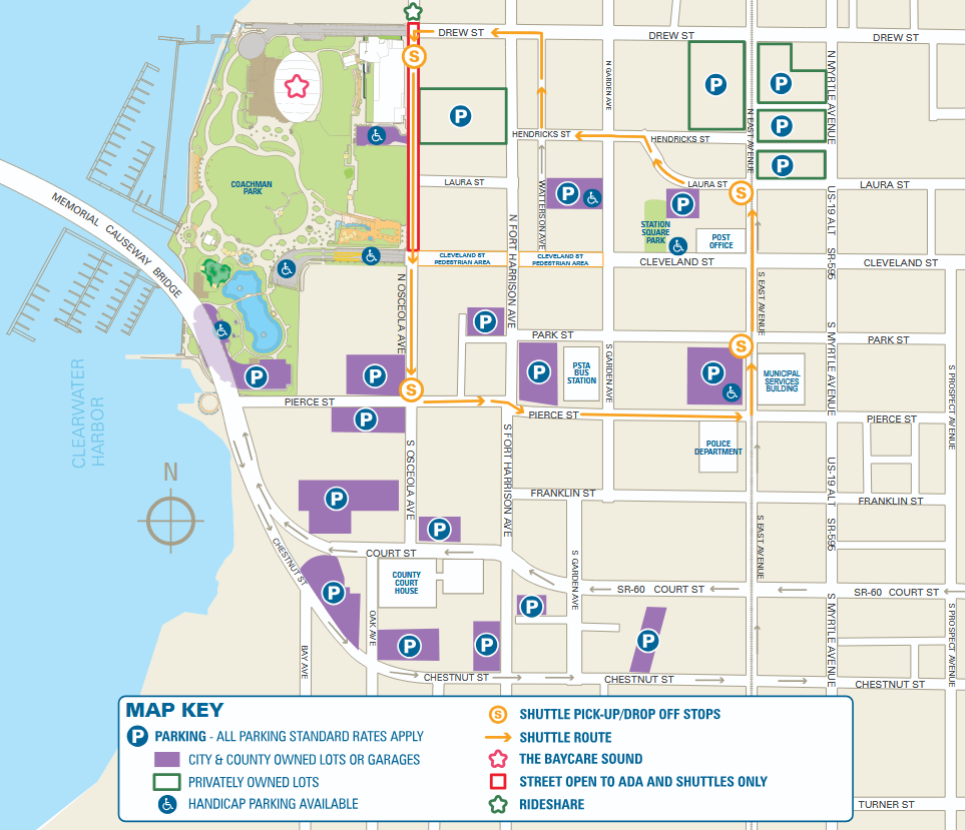 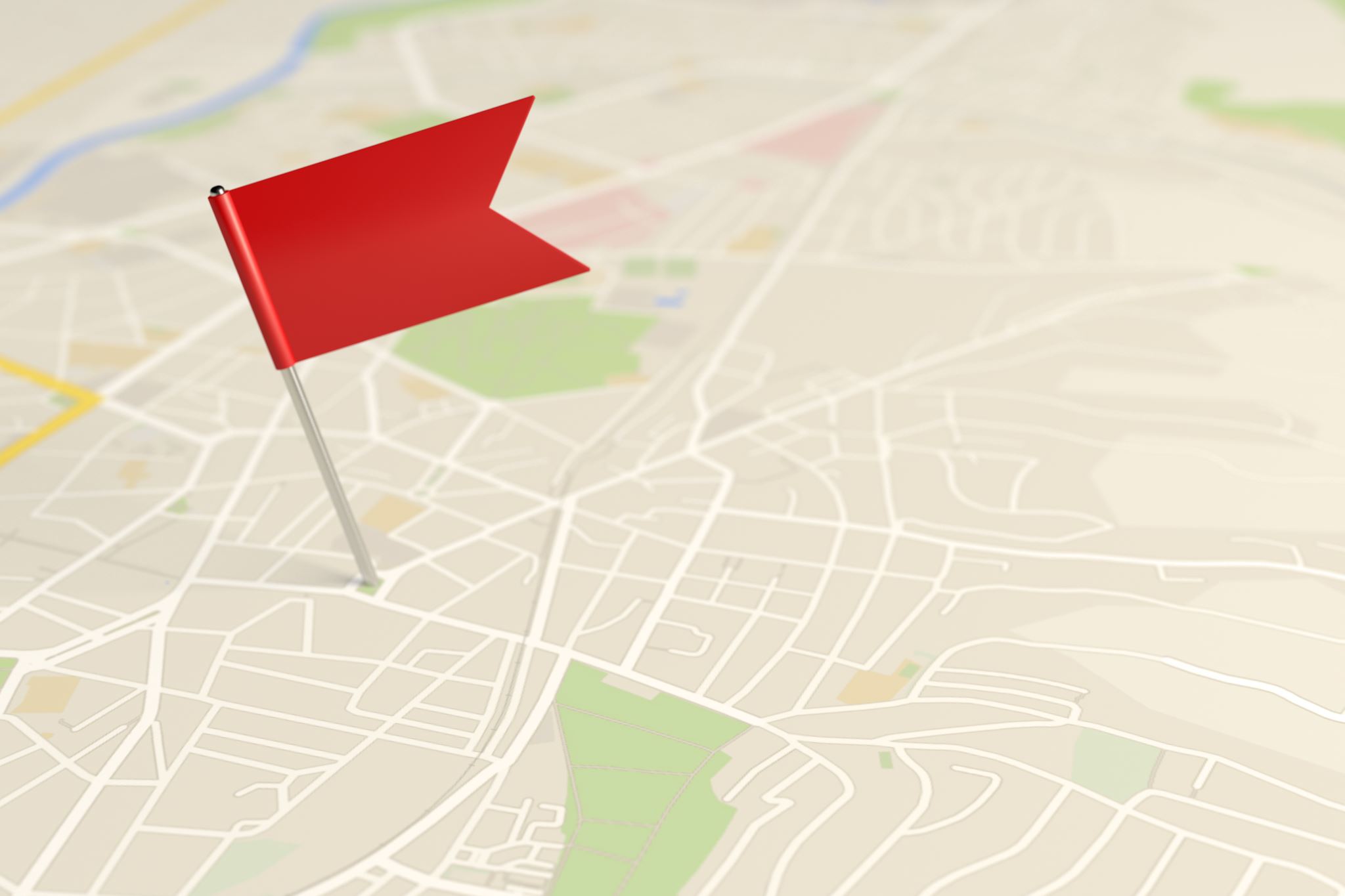 Parking MAP
Arrival & entrance info
Arrival & entrance info
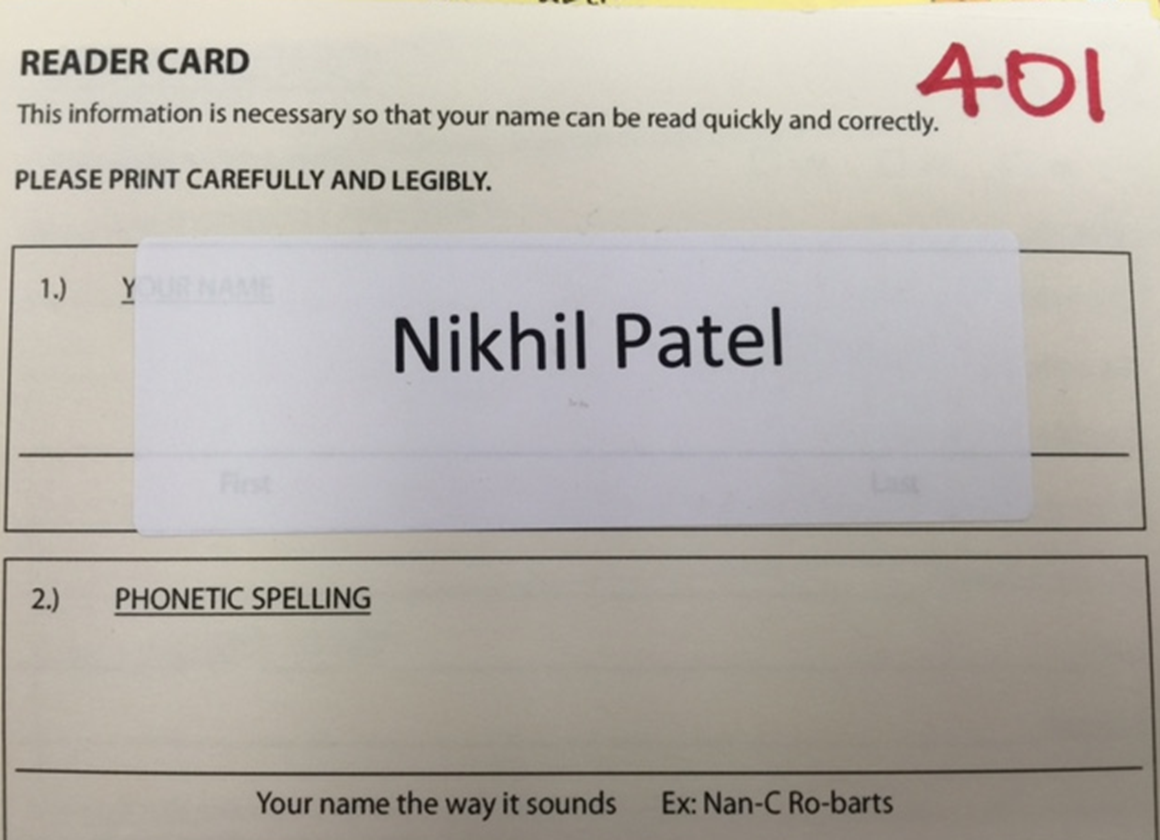 READER CARD
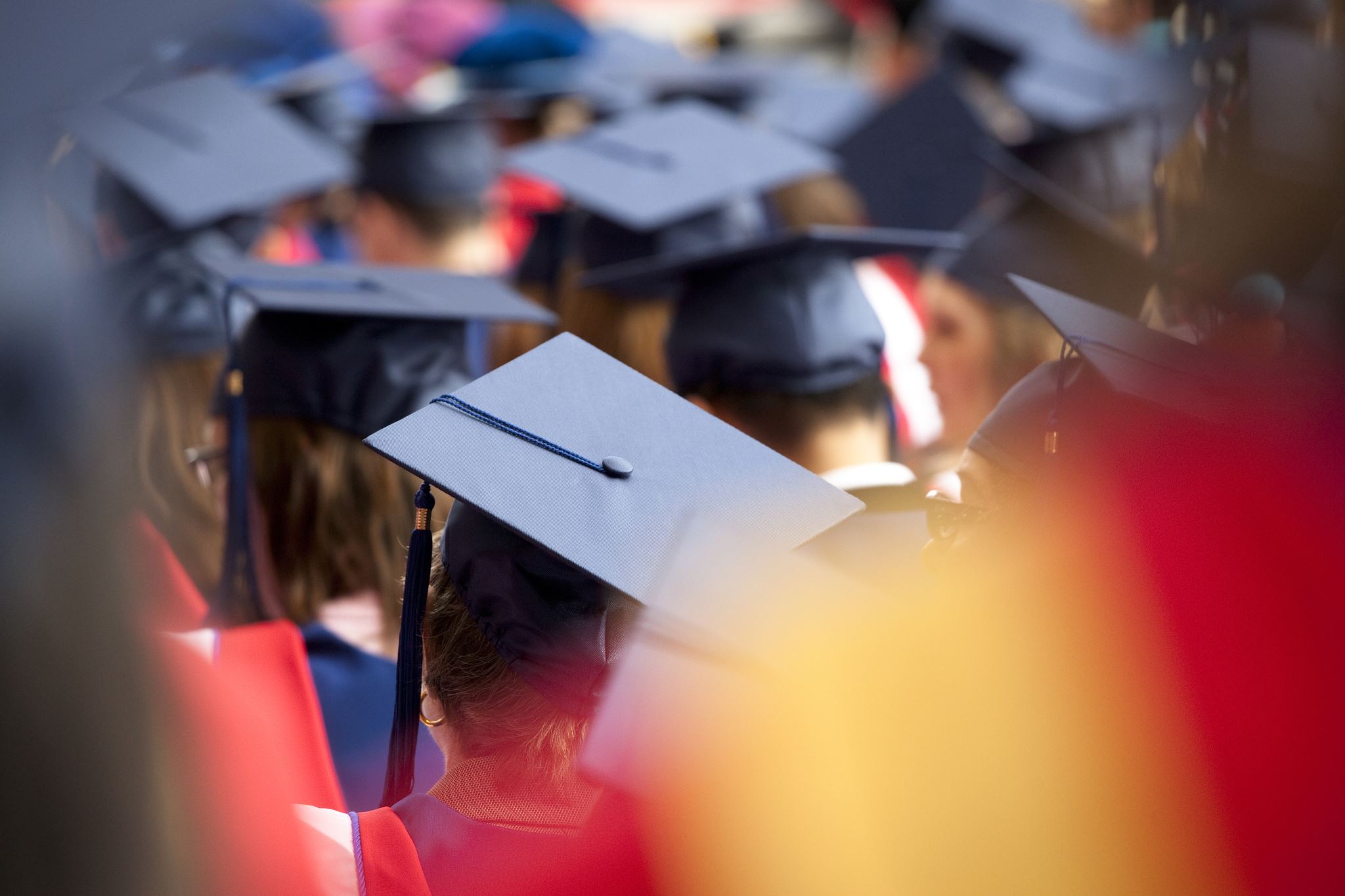 Ceremony info
The ceremony will be livestreamed. Link to come later.
Students will hear when it is time for the ceremony to start.
Ensure gown is zipped prior to walking onto the field. Tassel is worn on the right side.
Medallions, stoles, honors cords.
NEHI/PCSB issued items only
Students will enter onto the field in two lines.
Line leaders will seat the students. Remain standing until announced to be seated.
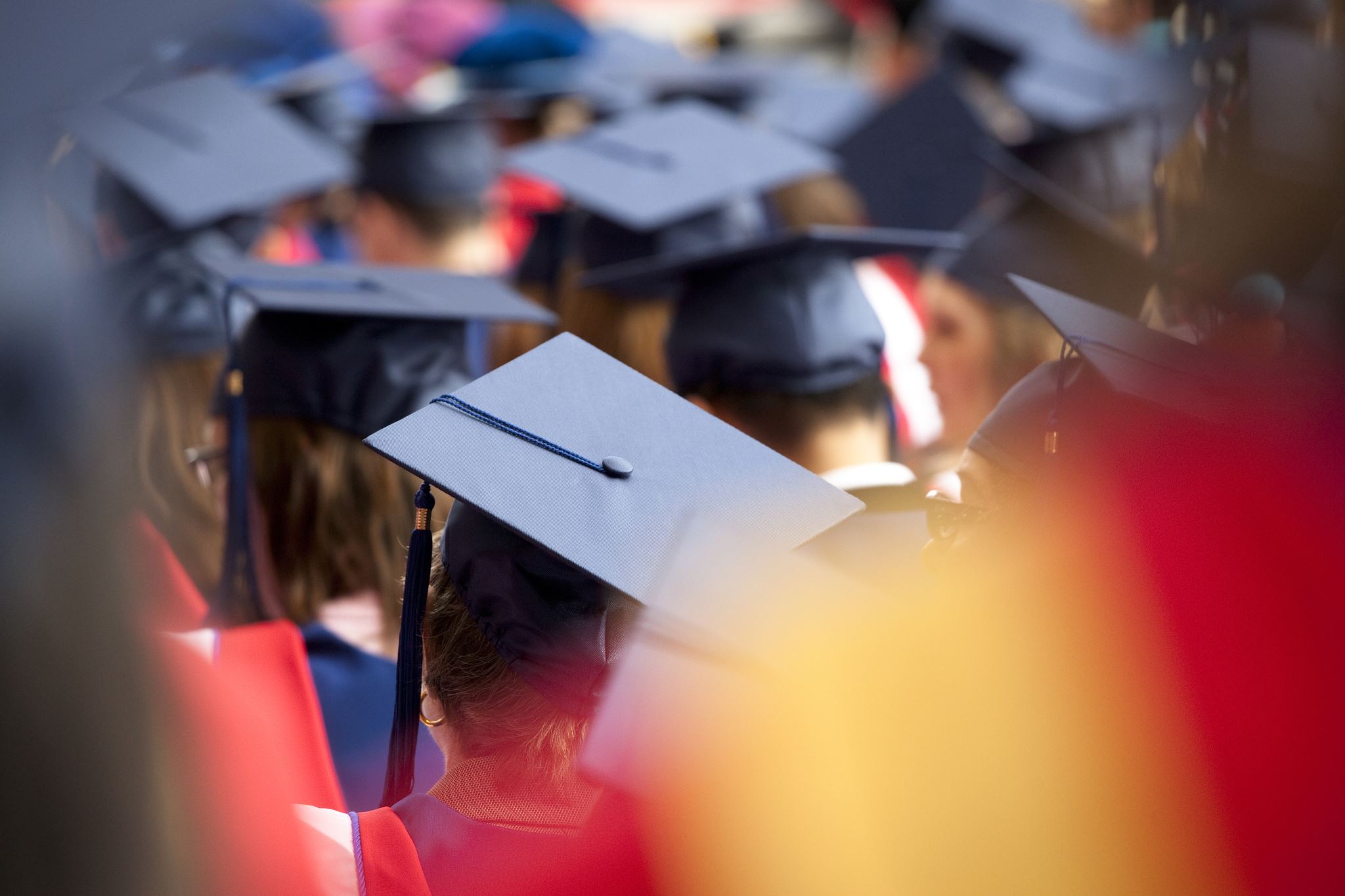 Students are to remain seated until called by their row to enter on stage to receive their diploma cover.
Students will have a professional graduation picture taken behind the stage.
Students will enter the stage, hand their reader card to one of the name readers then proceed towards Principal Hernandez, receive their diploma cover and take another picture with Principal Hernandez.
Students will exit stage left and immediately return to their seat for the duration of the ceremony.
Do not throw caps in the air.
Ceremony info
Final information
Walking Across the stage
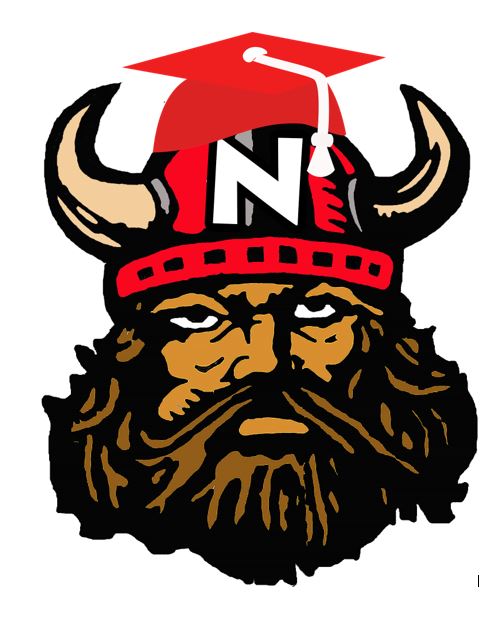 CONGRATULATIONS!
GRADUATION DAY

29 DAYS AWAY